РОДИТЕЛЬСКАЯ ЗОНА 
ВИДИМОСТИ
Формы взаимодействия с родителями.
Семейный
клуб
Сайт
ДОУ
Экскурсии
День открытых дверей
Консультационная помощь специалистов
сотрудничество
Праздники и развлечения
Беседы
Мастер-классы
Библиотека для родителей
Выпуск газеты ДОУ
Родительские
собрания
В нашем детском саду активно работает семейный клуб «Будь здоров, малыш!», созданный в 2009г. Основная цель клуба -установление доверительных отношений между детьми, родителями, воспитателями, объединение их в одну команду, воспитание потребности делиться друг с другом своими проблемами и решать их совместно, радоваться удачам и успехам каждого.
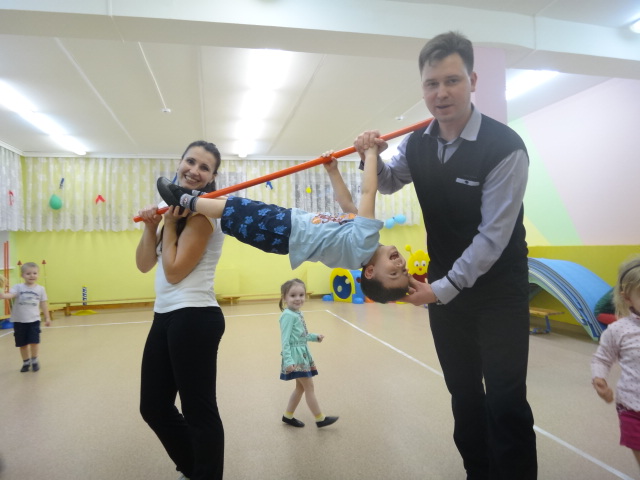 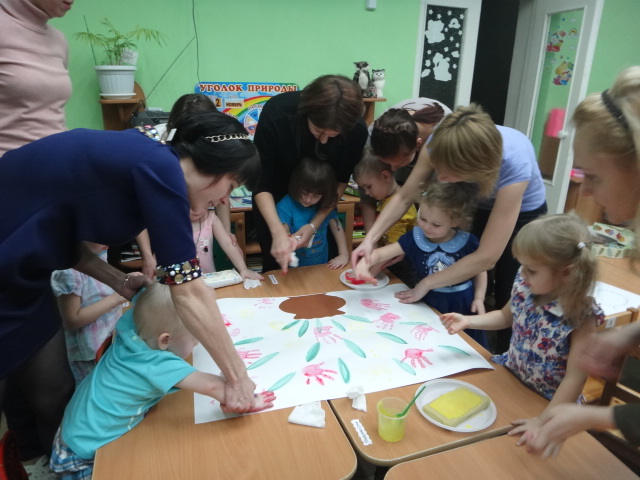 В рамках семейного клуба родители знакомятся с интересными формами организации совместной деятельности с детьми.
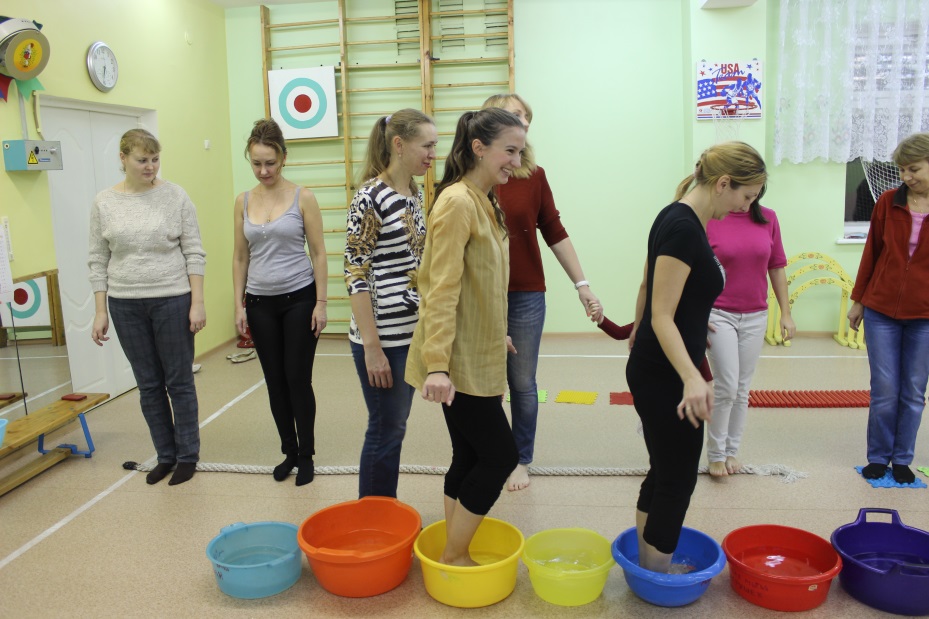 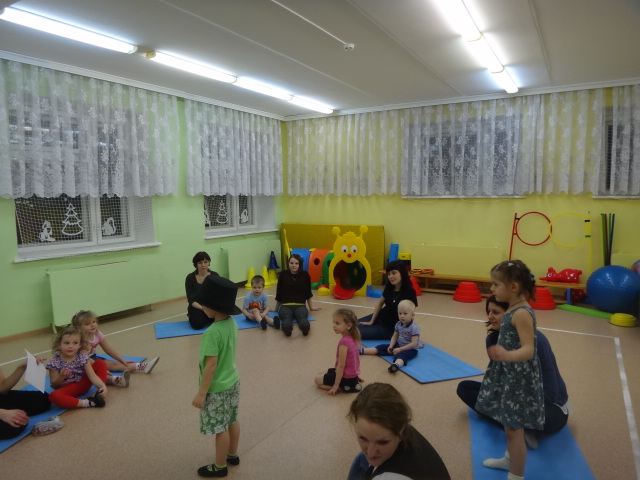 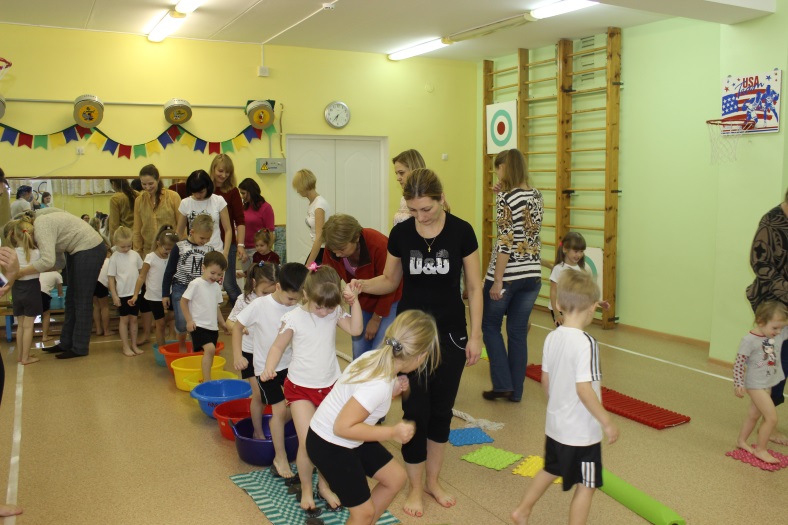 Родители активно участвуют в мастер-классах и проводят их самостоятельно.
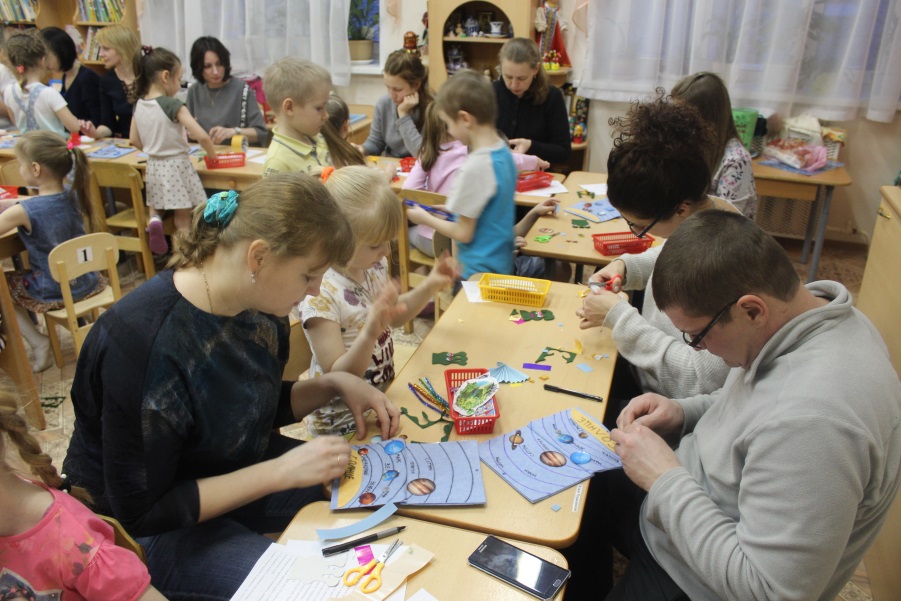 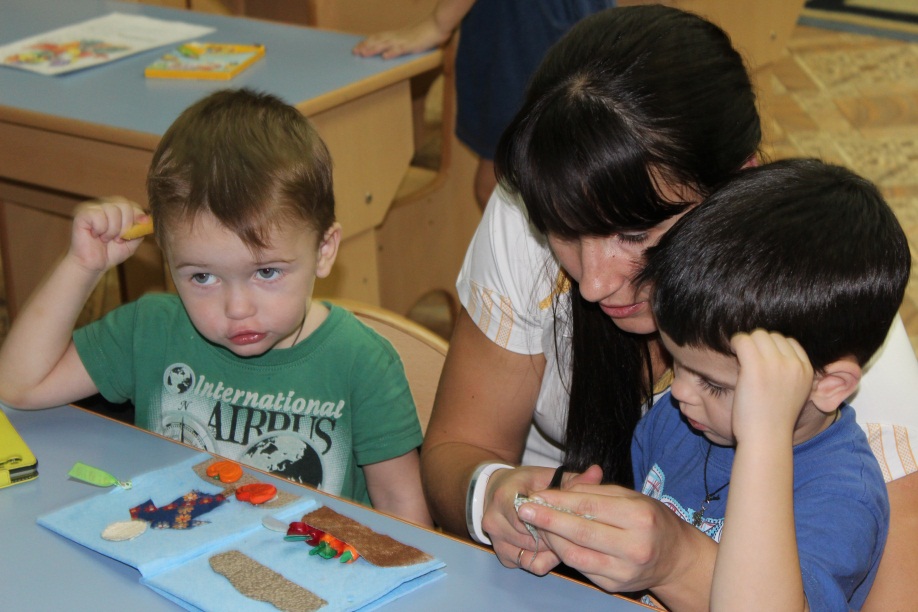 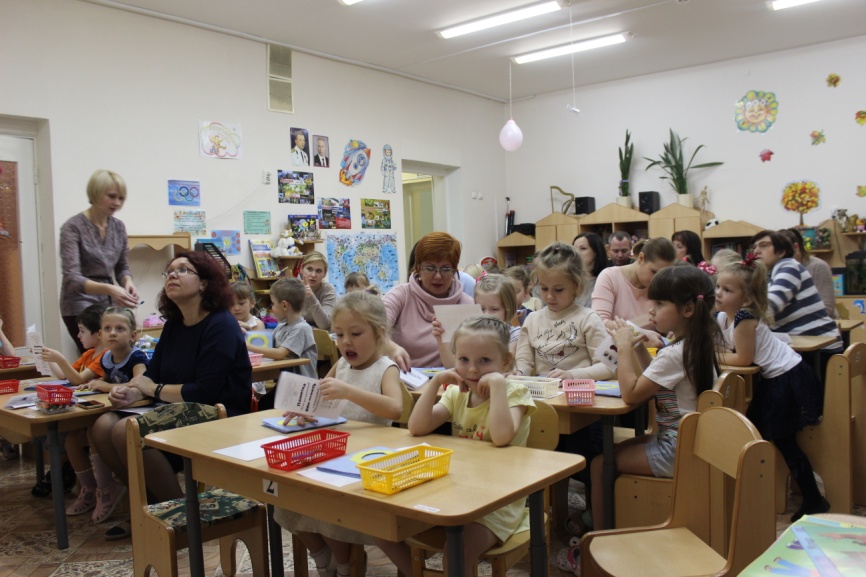 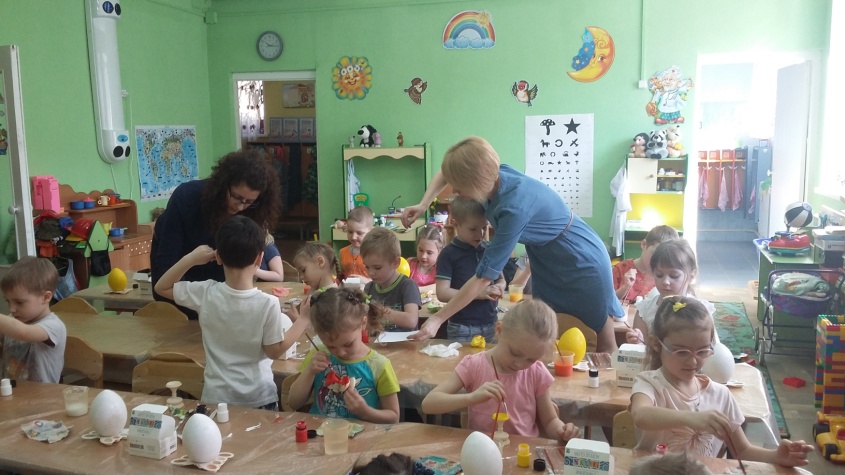 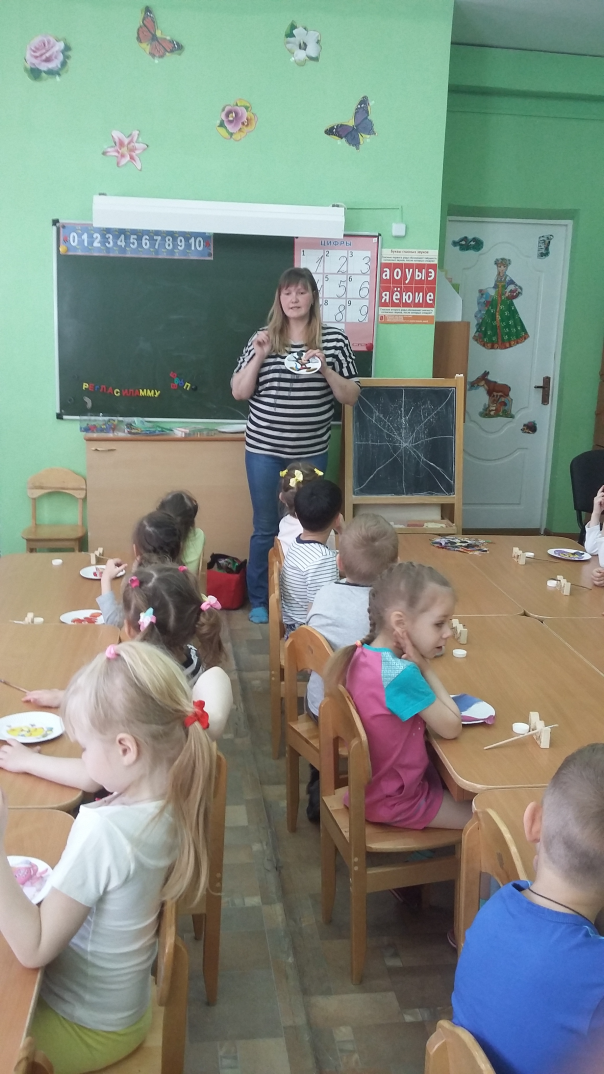 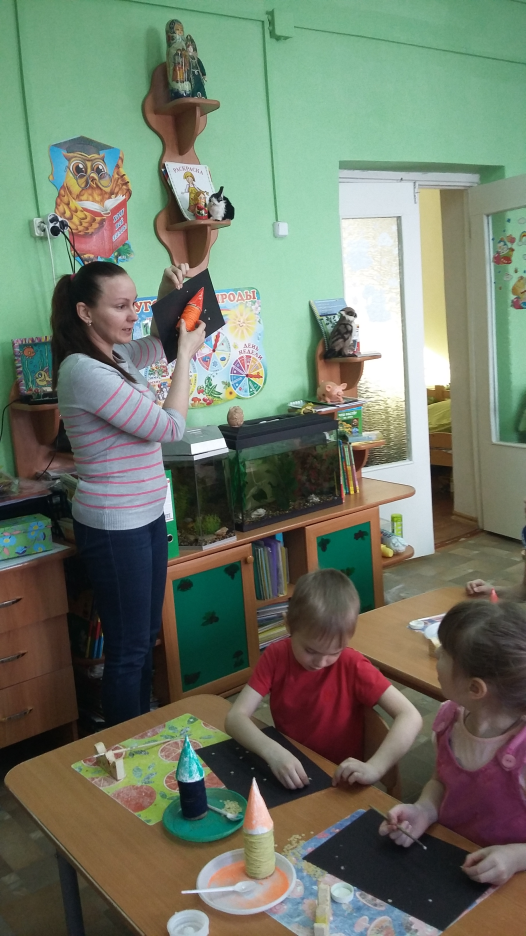 В искусстве есть божественная сила. 
Если люди смотрят спектакль, это значит каждый находит в нем что-то для себя. Мы с воспитанниками и их родителями не только посещаем театры, но и сами бываем актёрами!  С каждой постановкой начинаешь всё больше испытывать чувство восторга после спектакля.
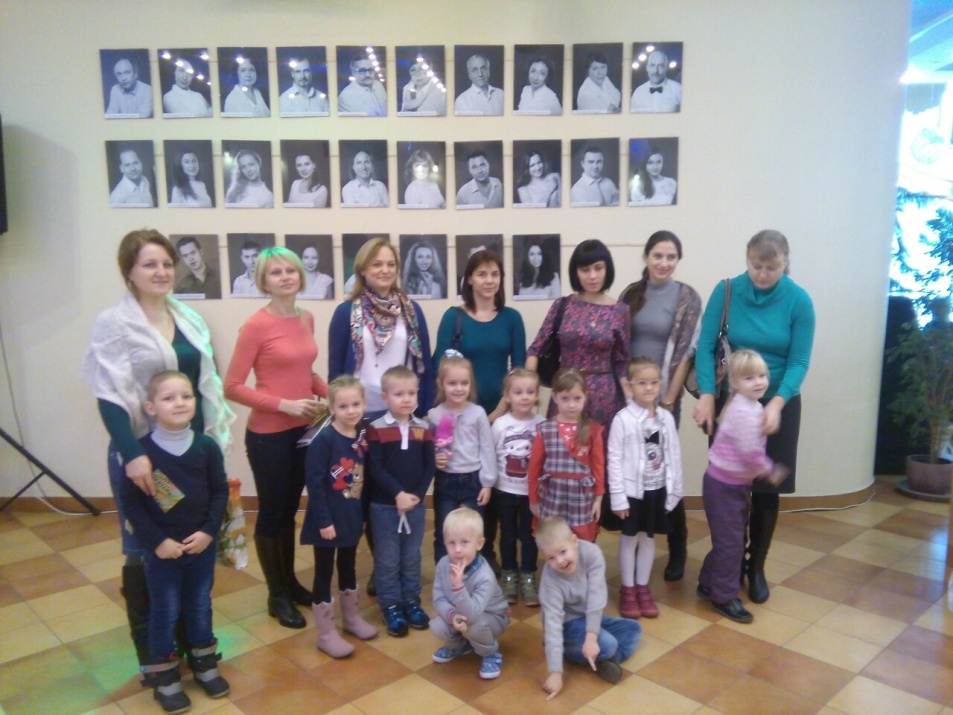 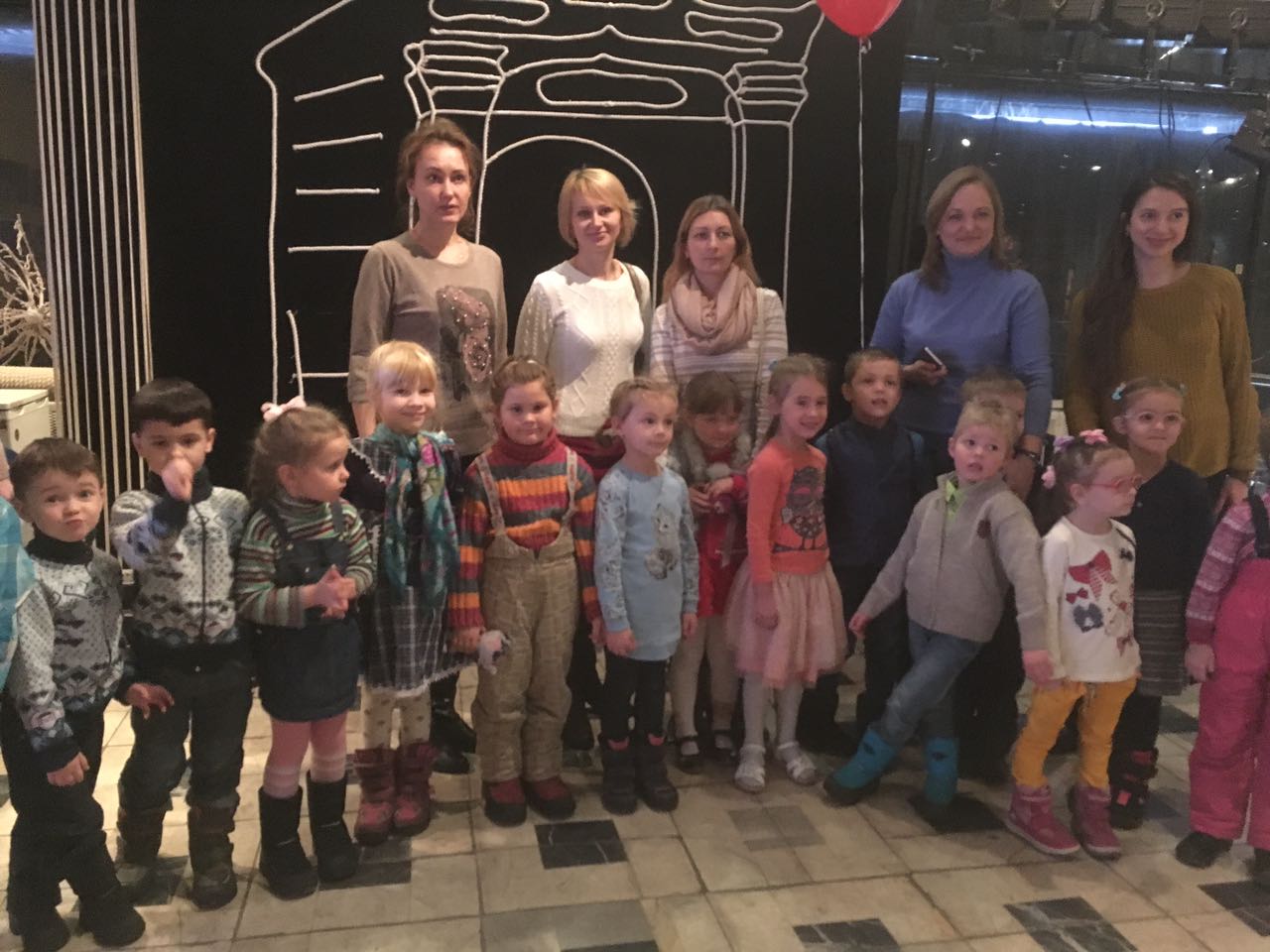 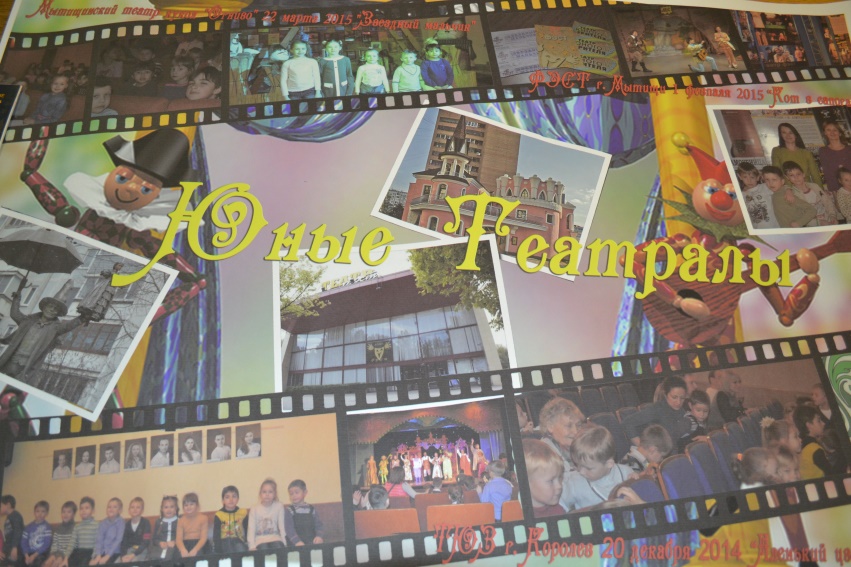 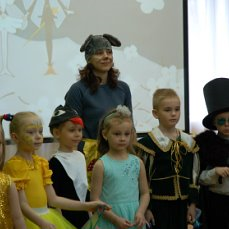 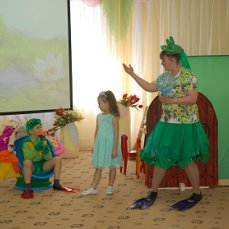 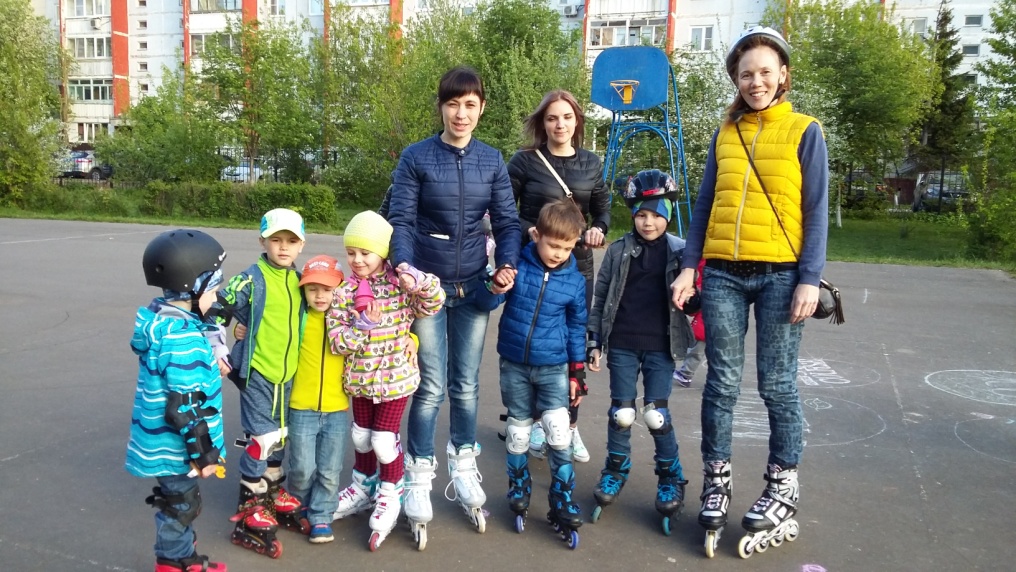 Совместные спортивные прогулки помогают сплотиться, отстраниться от проблем и неприятностей, укрепляют 
веру себя и свои силы, 
повышают самооценку, 
делают  нас сильнее.
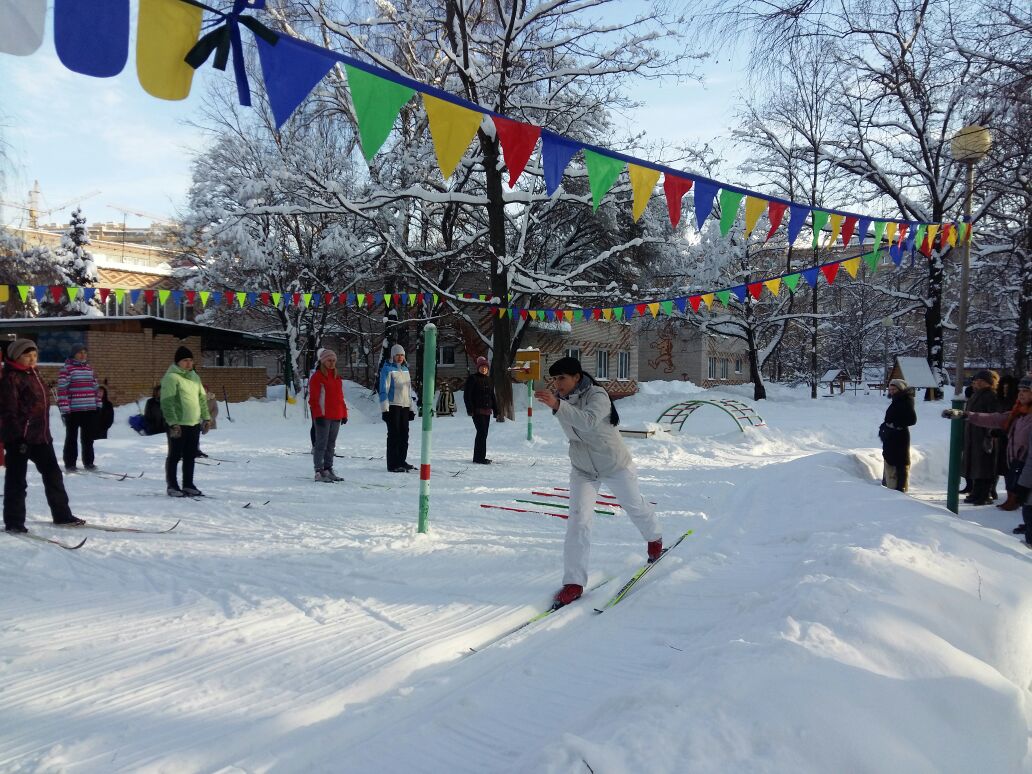 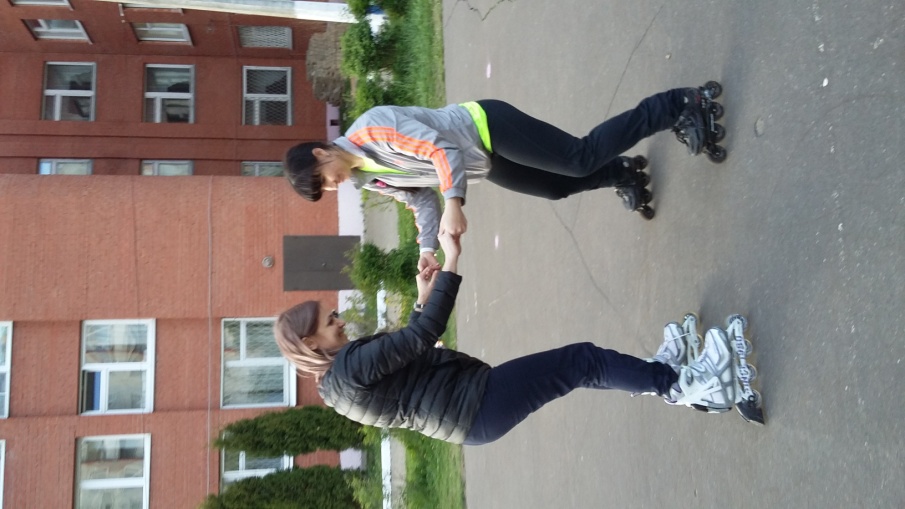 Любые праздники и развлечения в детском саду объединяют родительский коллектив, устанавливают партнёрские отношения между родителями, педагогами и детьми. Это приятное и полезное провождение семейного досуга!
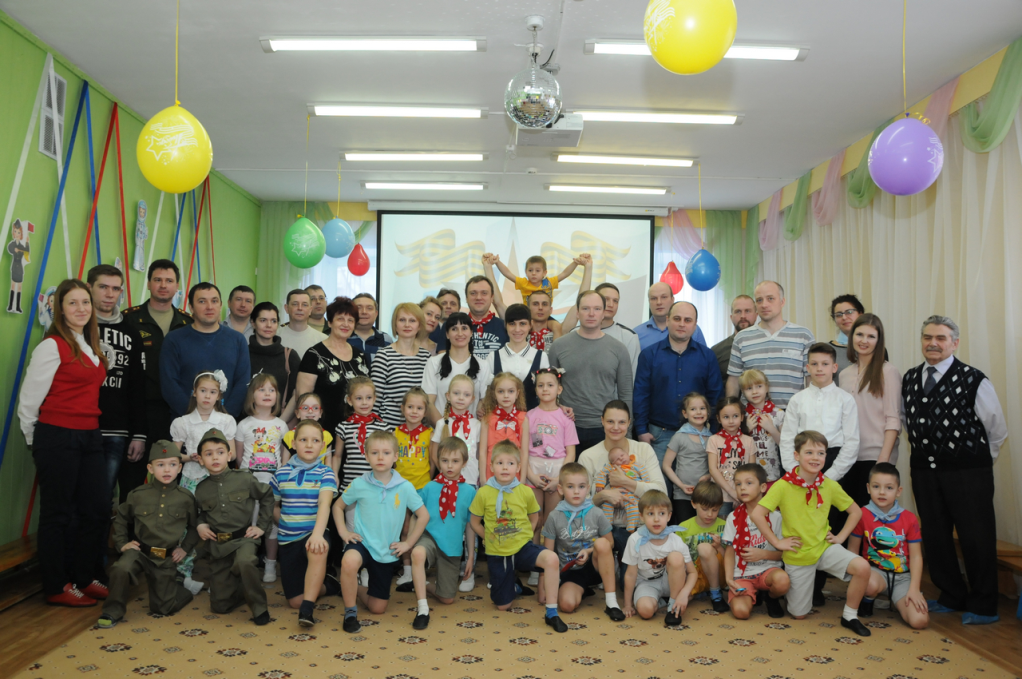 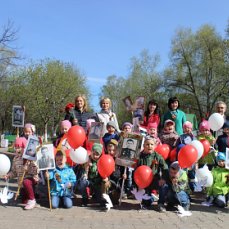 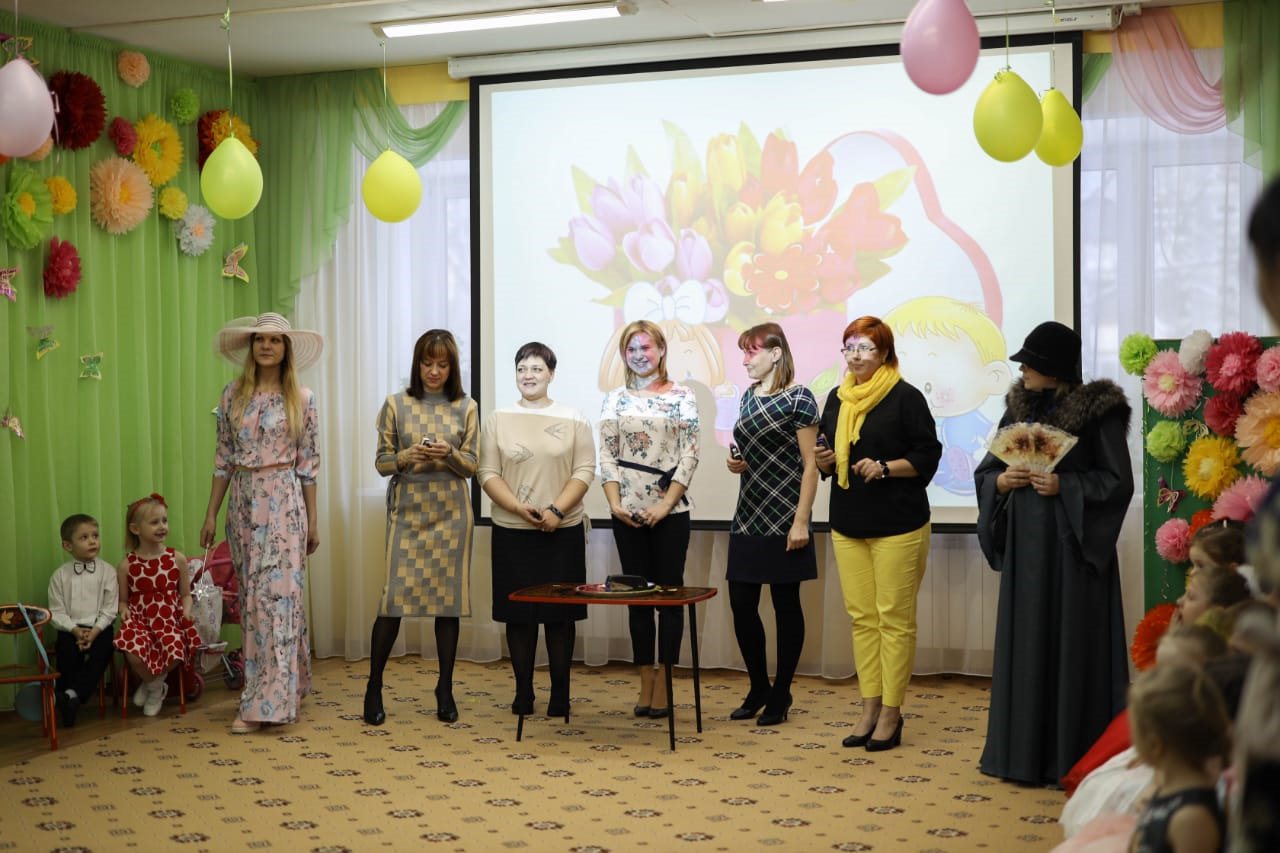 Специалистами ДОО организована квалифицированная помощь 
в работе с культурой речи, поведением ребенка и другими аспектами.
Нам важно выстроить тёплые душевные взаимоотношения со всеми членами семьи, кто принимает непосредственное участие 
в воспитании  ребёнка.
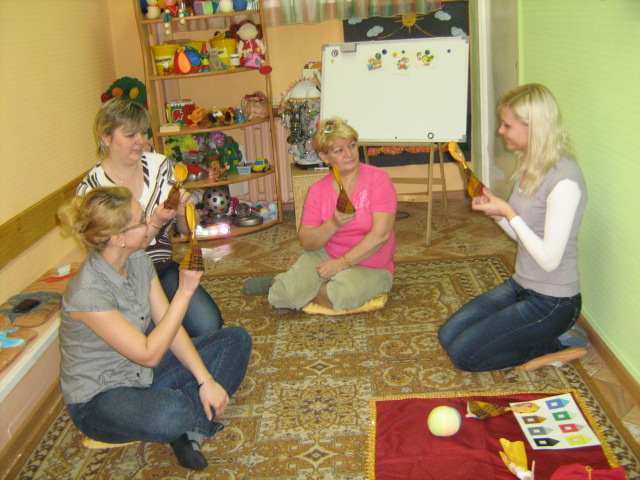 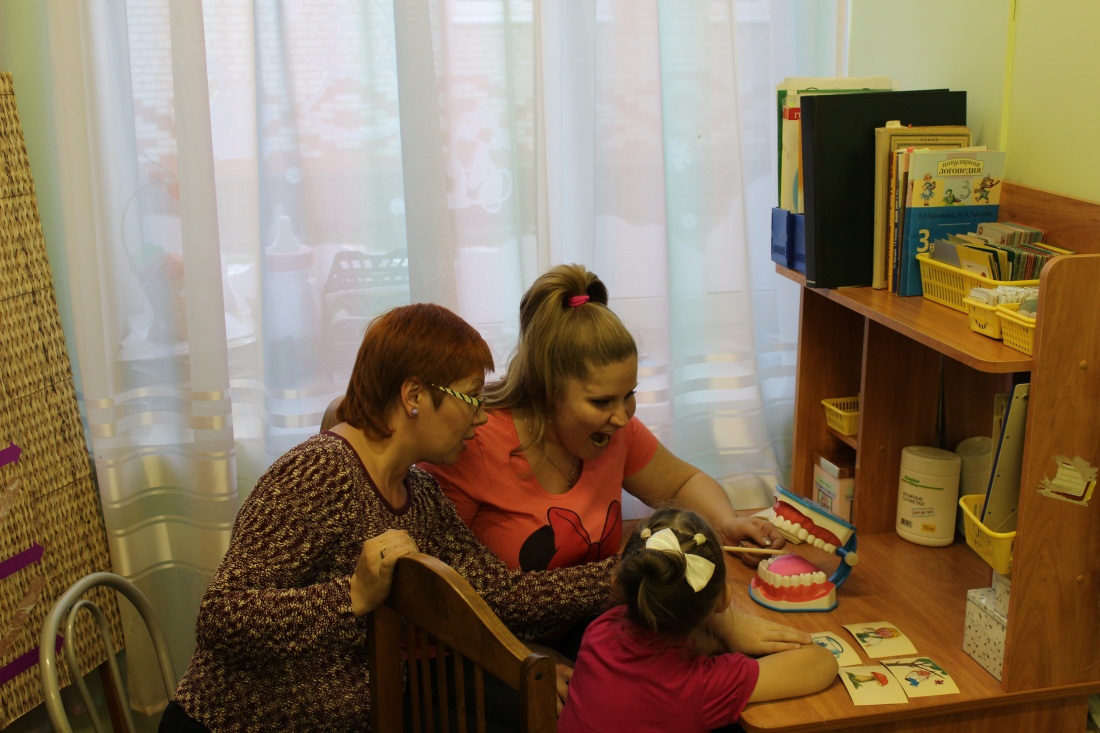 Наша библиотека утоляет любознательность 
и информационный голод ребят и родителей,  
помогает им духовно и интеллектуально расти и развиваться. 
А еще чтение книг отвлекает малышей 
от телевизора, телефона и компьютера.
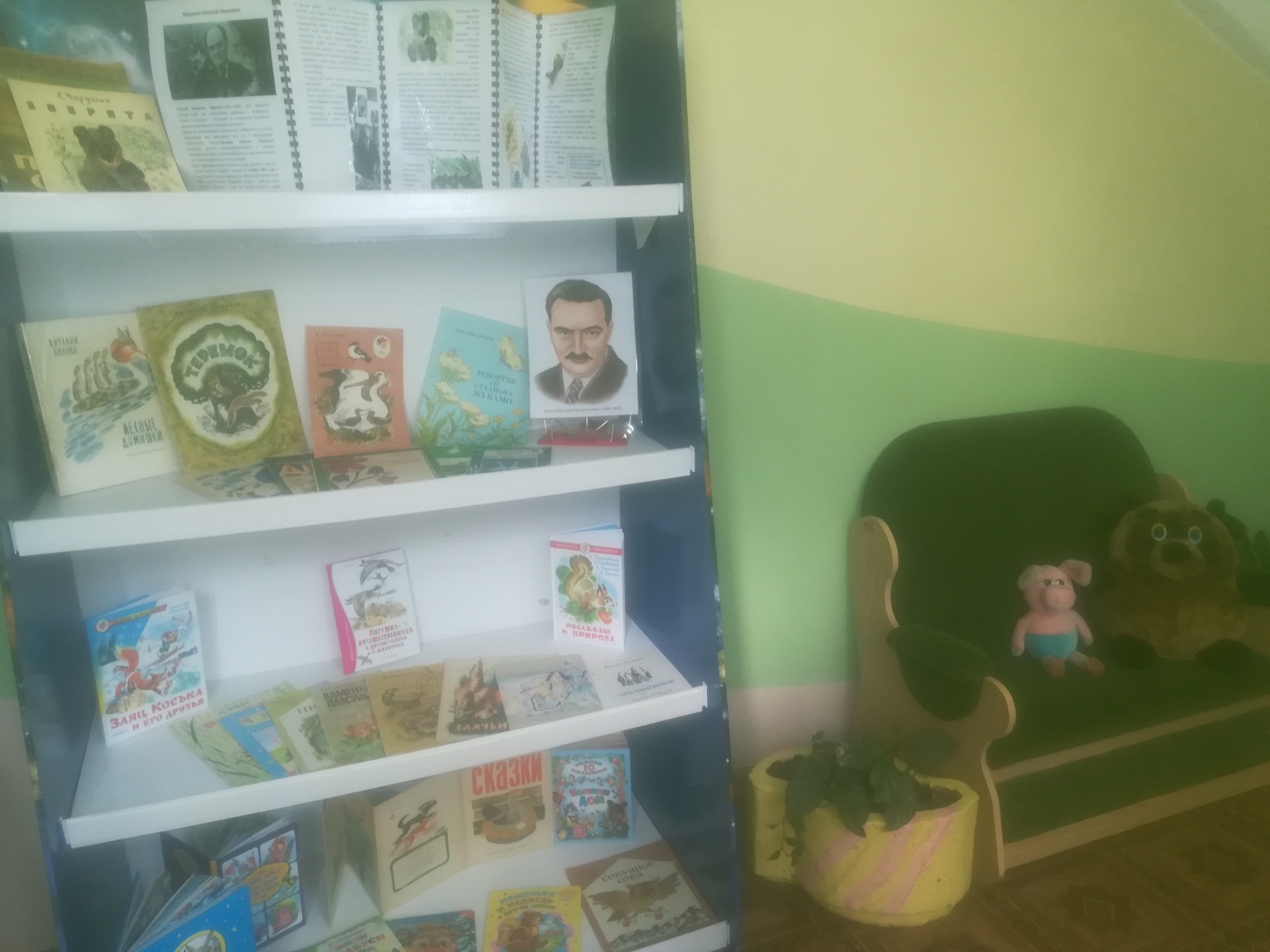 Для нас  очень важно  установить контакт между семьей и персоналом учреждения. Дни открытых дверей и родительские собрания -  одна из форм обратной связи и возможность озвучить актуальную информацию, обсудить важные моменты воспитания, 
поговорить об особенностях детского развития.
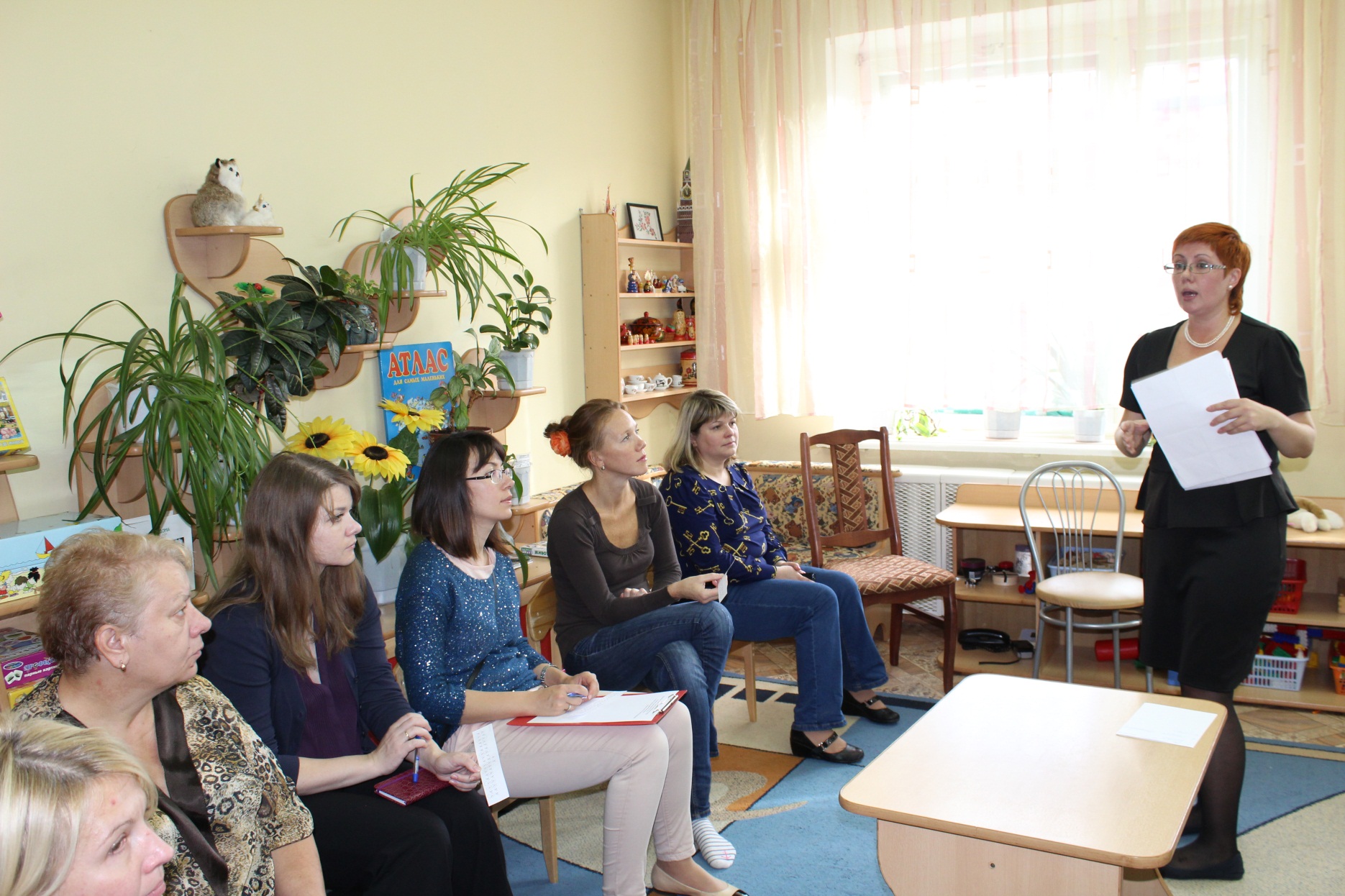 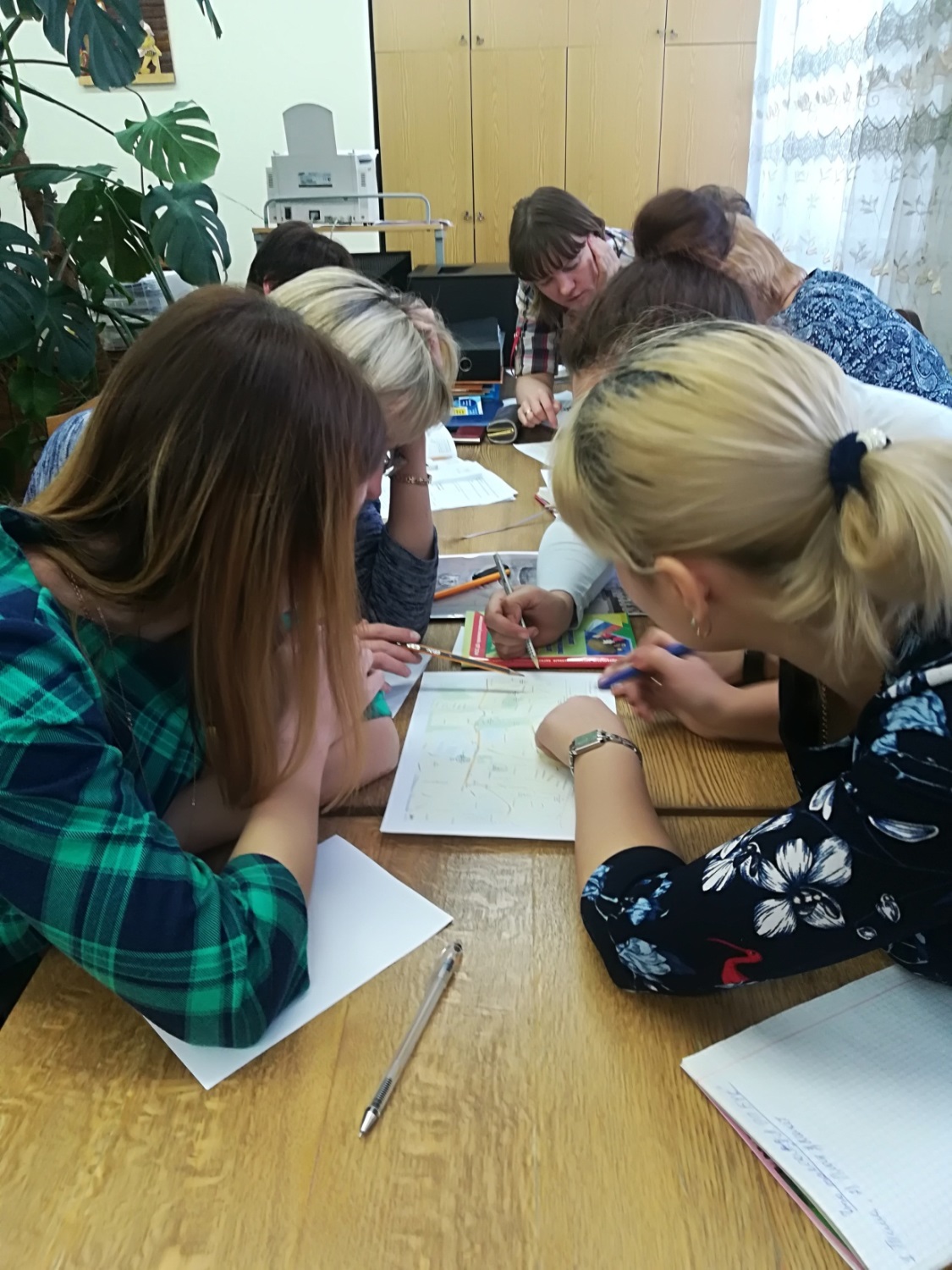 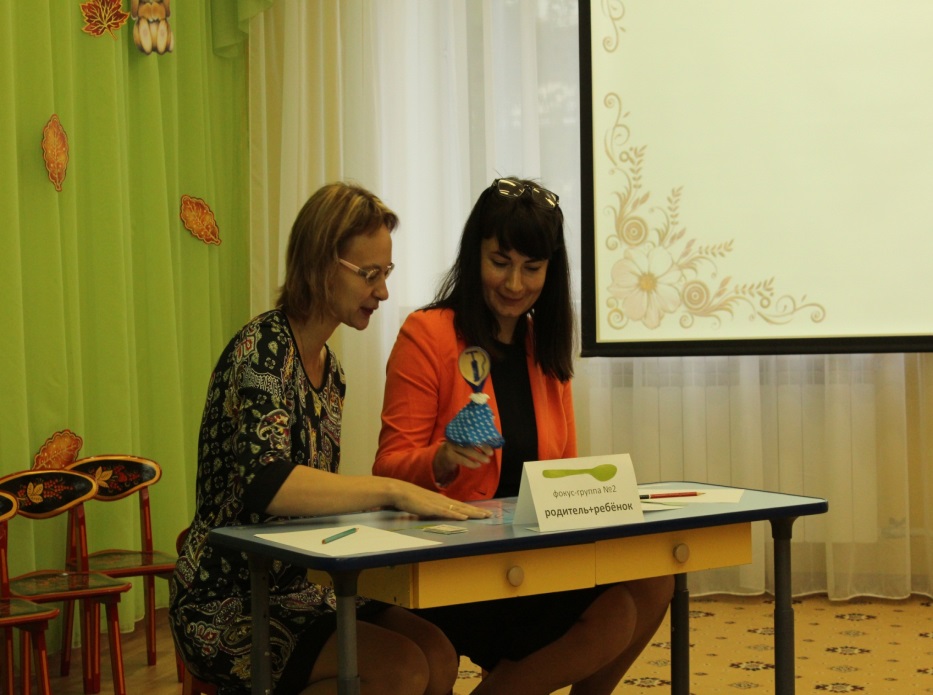 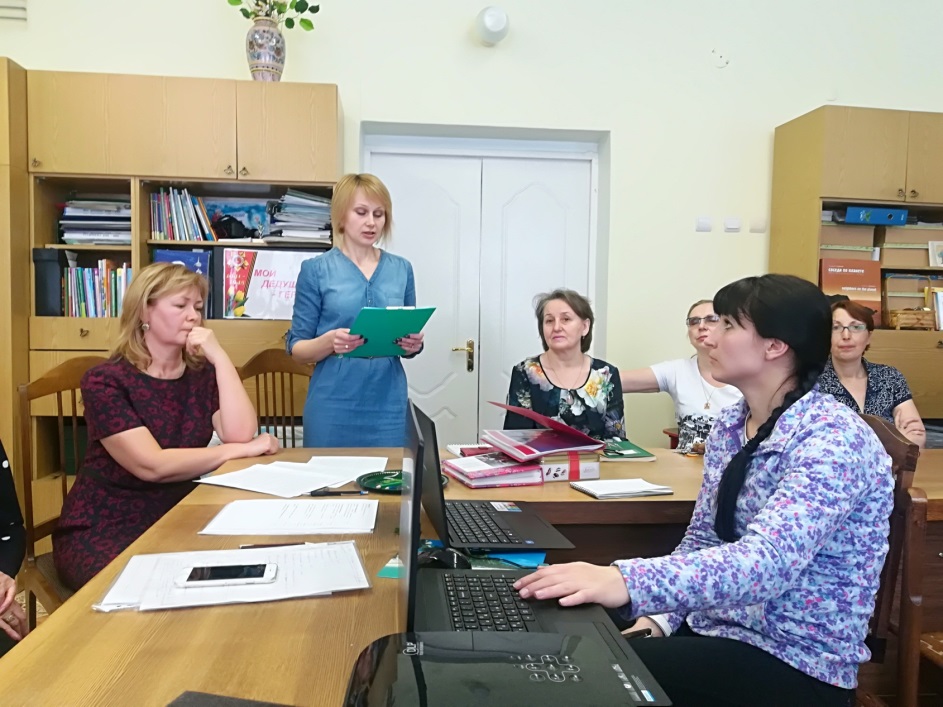 Средства для информационного просвещения родителей содержат ответы на множество вопросов.
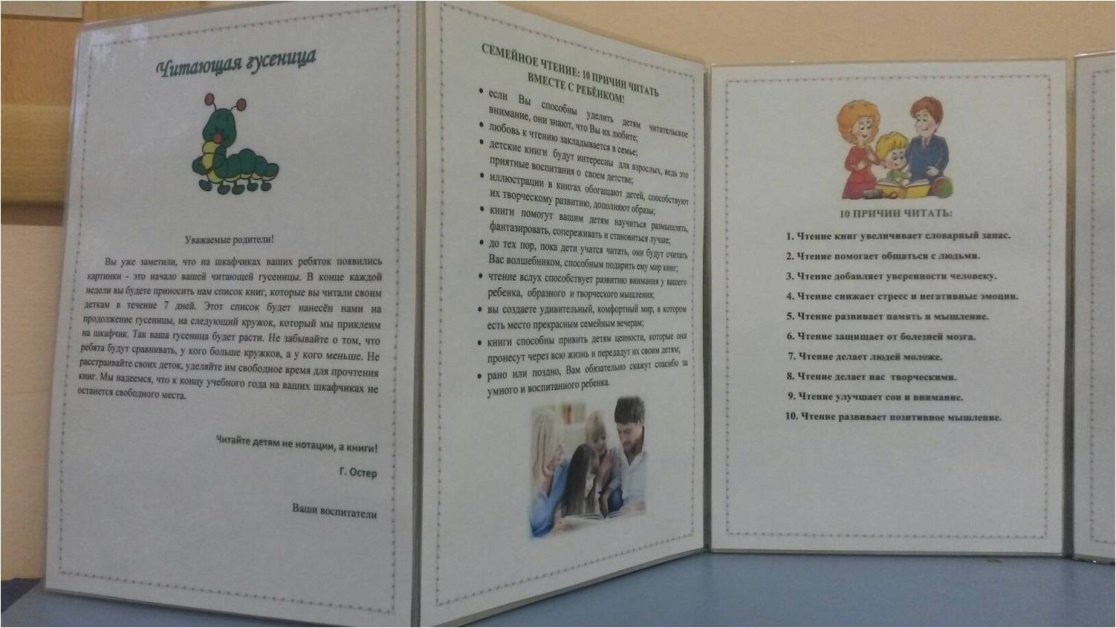 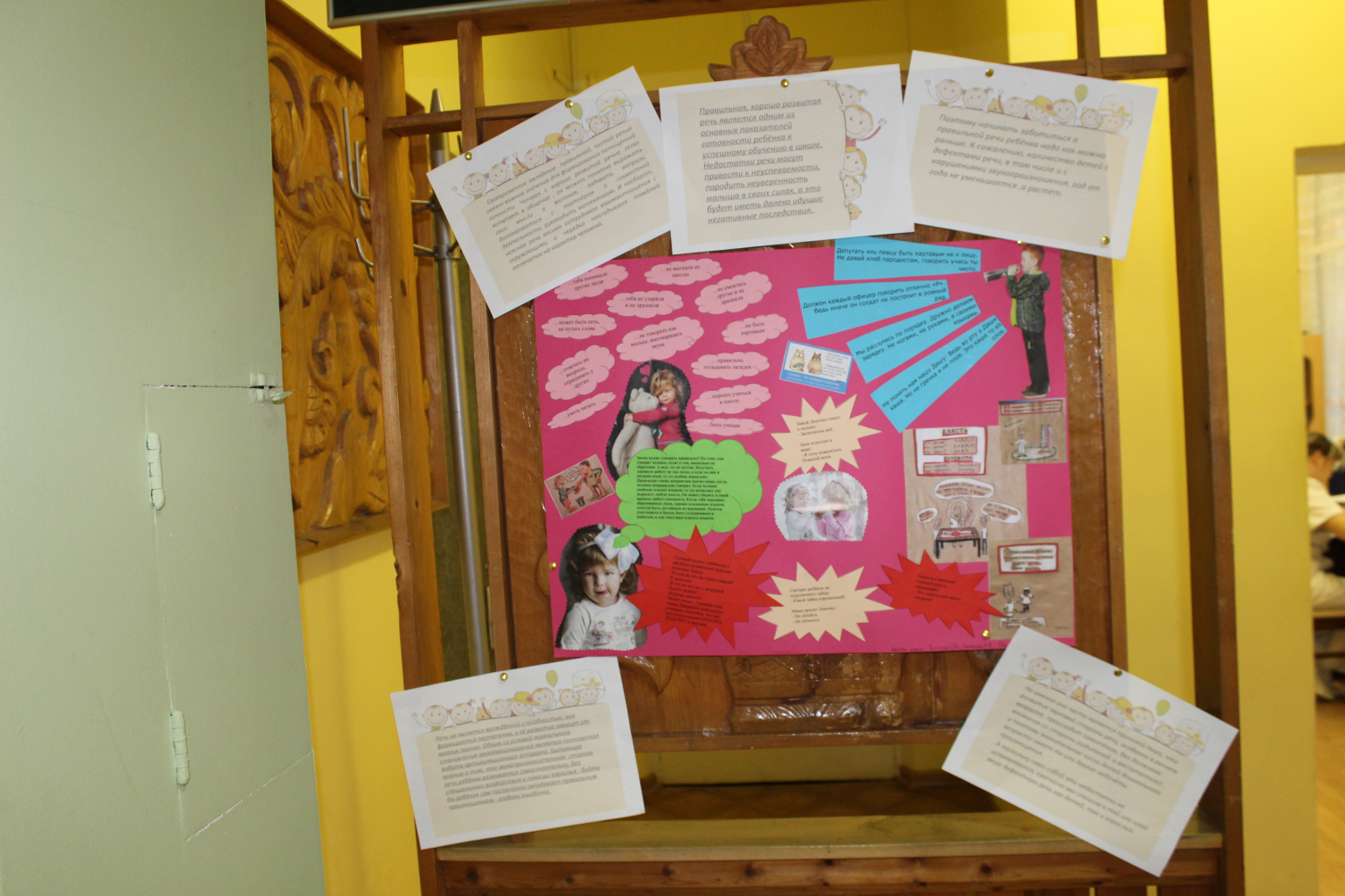 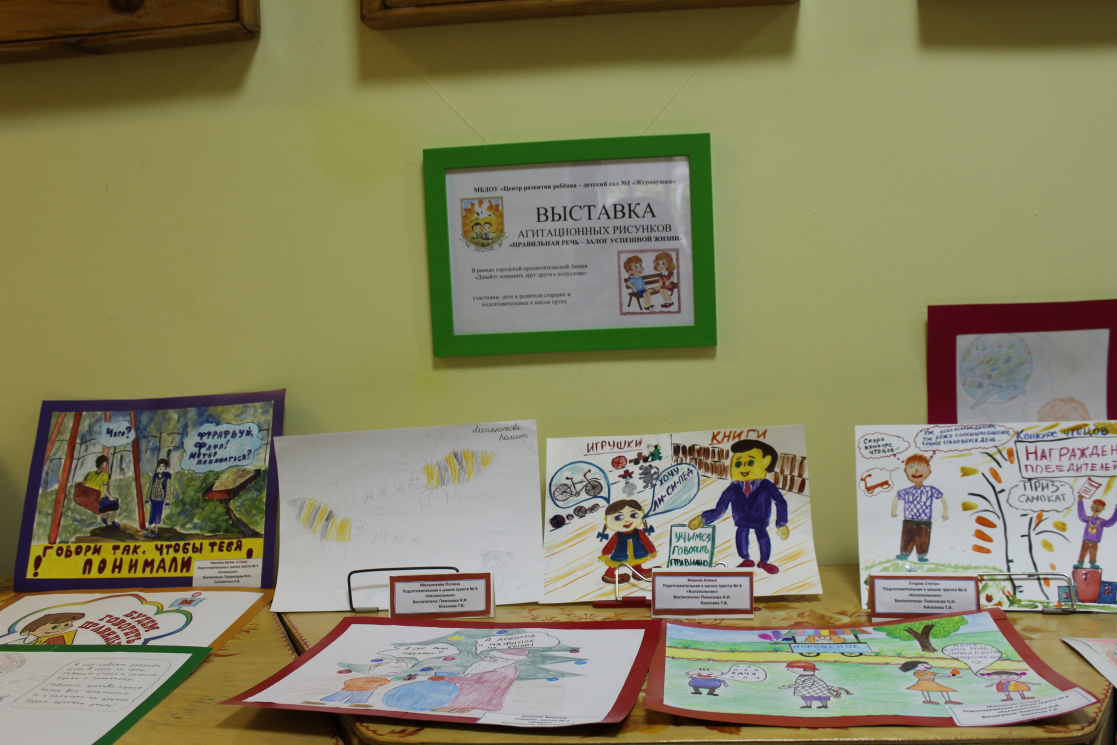